External IRB Submission Process in myRESEARCH
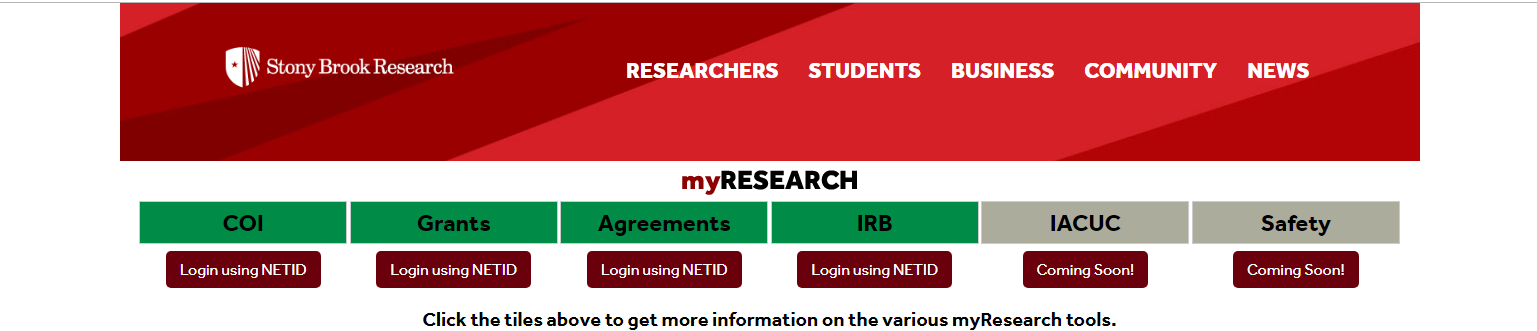 Advarra and NCI-CIRB are currently in the system
Other sites may be requested by emailing ovpr_myresearchirb@stonybrook.edu
External IRB Continuing Renewal Submissions must be submitted as a NEW STUDY in myRESEARCH
Lu-Ann Kozlowski
v.3.7.19
Step 1 page 1: CREATE NEW STUDY
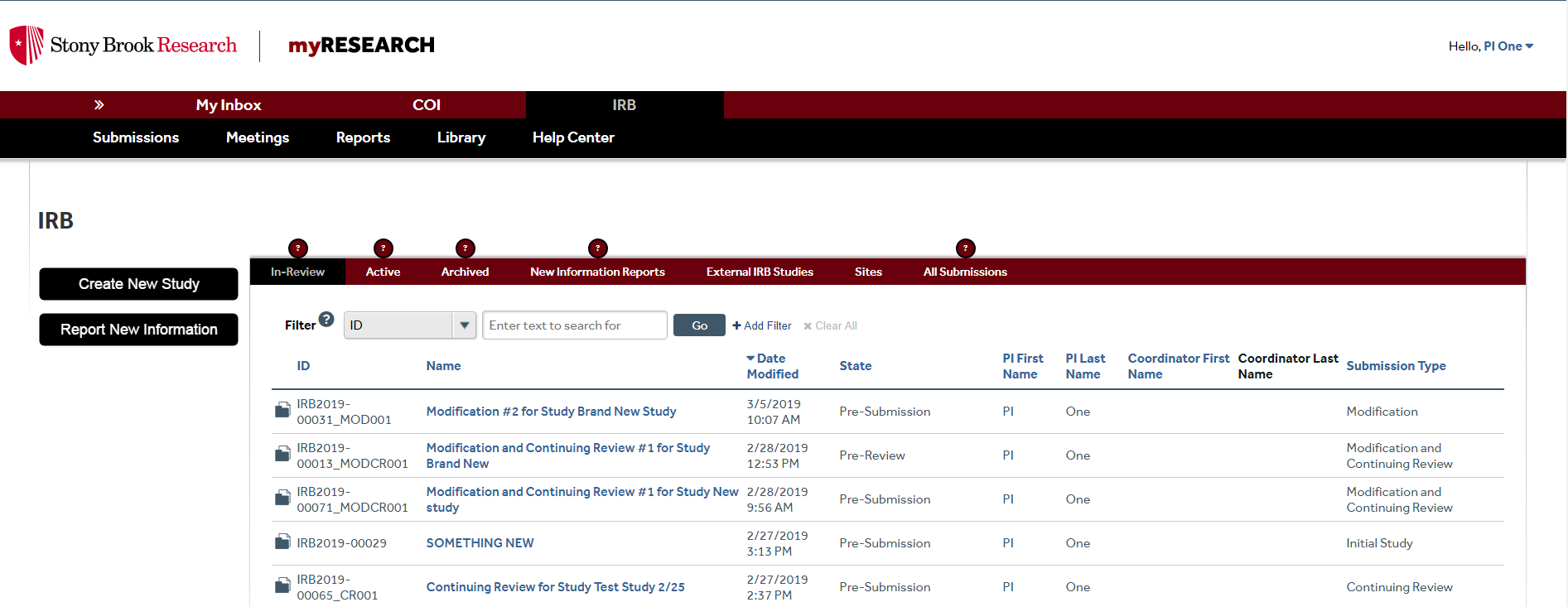 Step 1 Page 2: External IRB Information
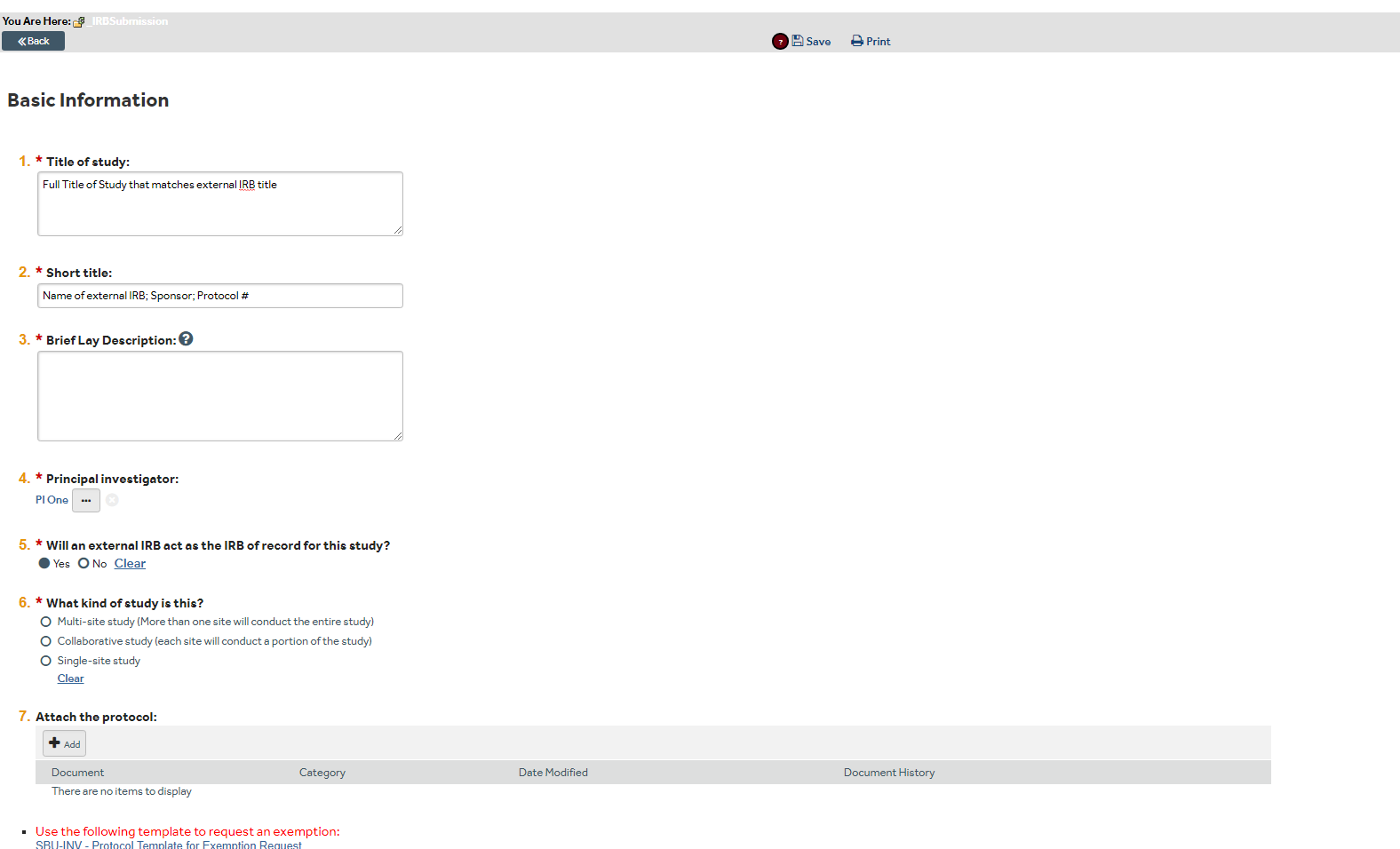 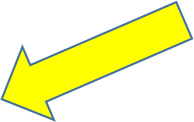 Full title should Match external IRB title
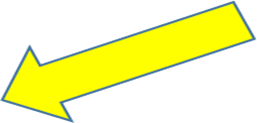 Ex:   Advarra; Friendly Pharmaceuticals; 7V34986
***If this is a continuing review include CR and IRBNet# before external IRB name
EX: CR#134756: Advarra; Friendly Pharmaceuticals; 7V34986
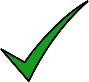 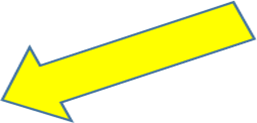 Must       YES for external IRB
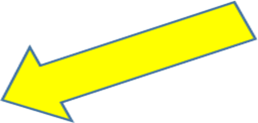 Add external study protocol -
Step 1 Page 3: Complete Basic Information
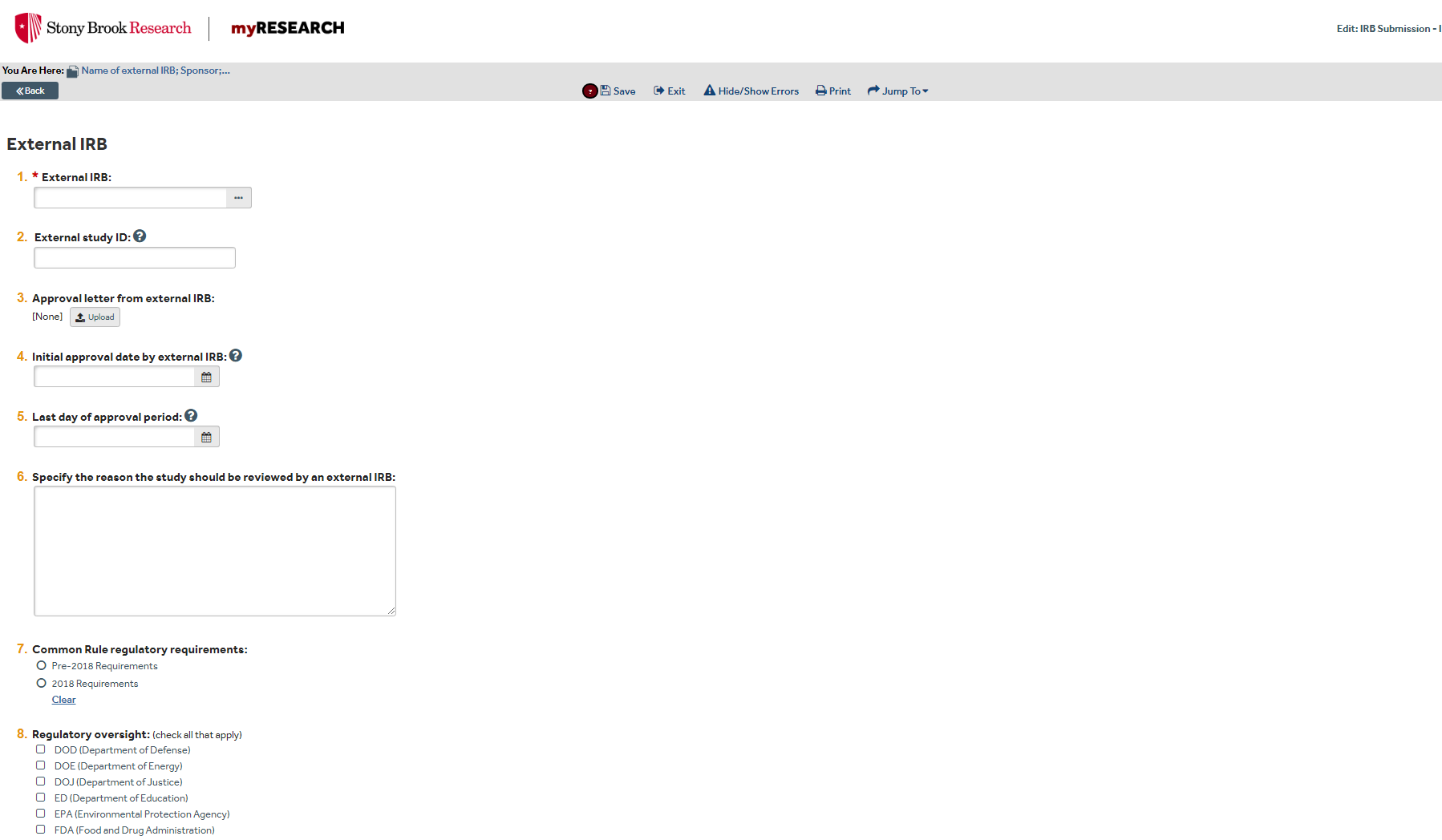 Use drop down menu to add the IRB of record. If the IRB does not appear, email ovpr_myresearchirb@stonybrook.edu to request site addition. 
Currently available sites: Advarra, NCI (adult), NCI (pediatric)
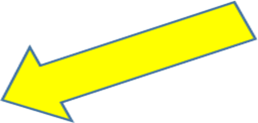 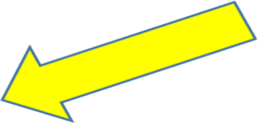 Same as Short Title
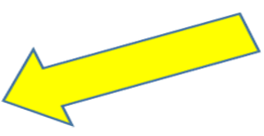 FDA regulated research          Pre-2018 requirements
Non FDA regulated research           2018 requirements
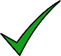 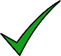 Answer questions 3-12 as applicable
Step 1 Page 4: Funding Information
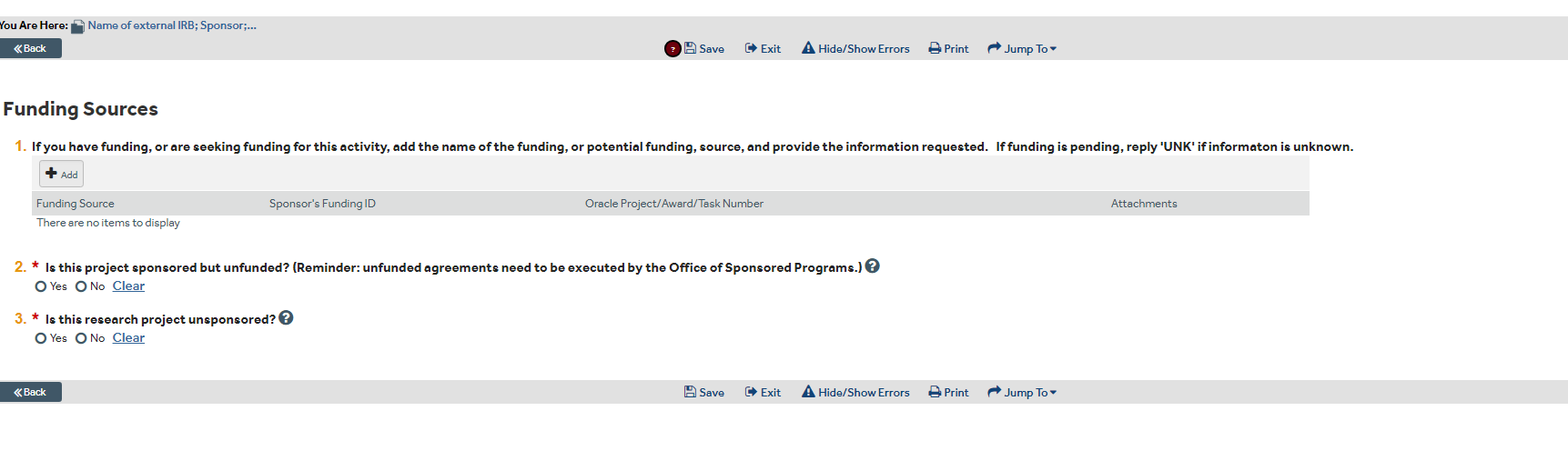 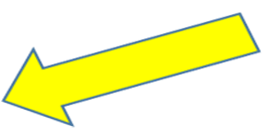 Add Applicable Funding Information: If choose unsponsored option, more inquiry fields will open
Step 1 Page 5: Study Scope
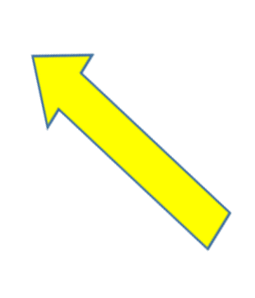 All study scope questions MUST be answered. More inquiries may appear based on answer given
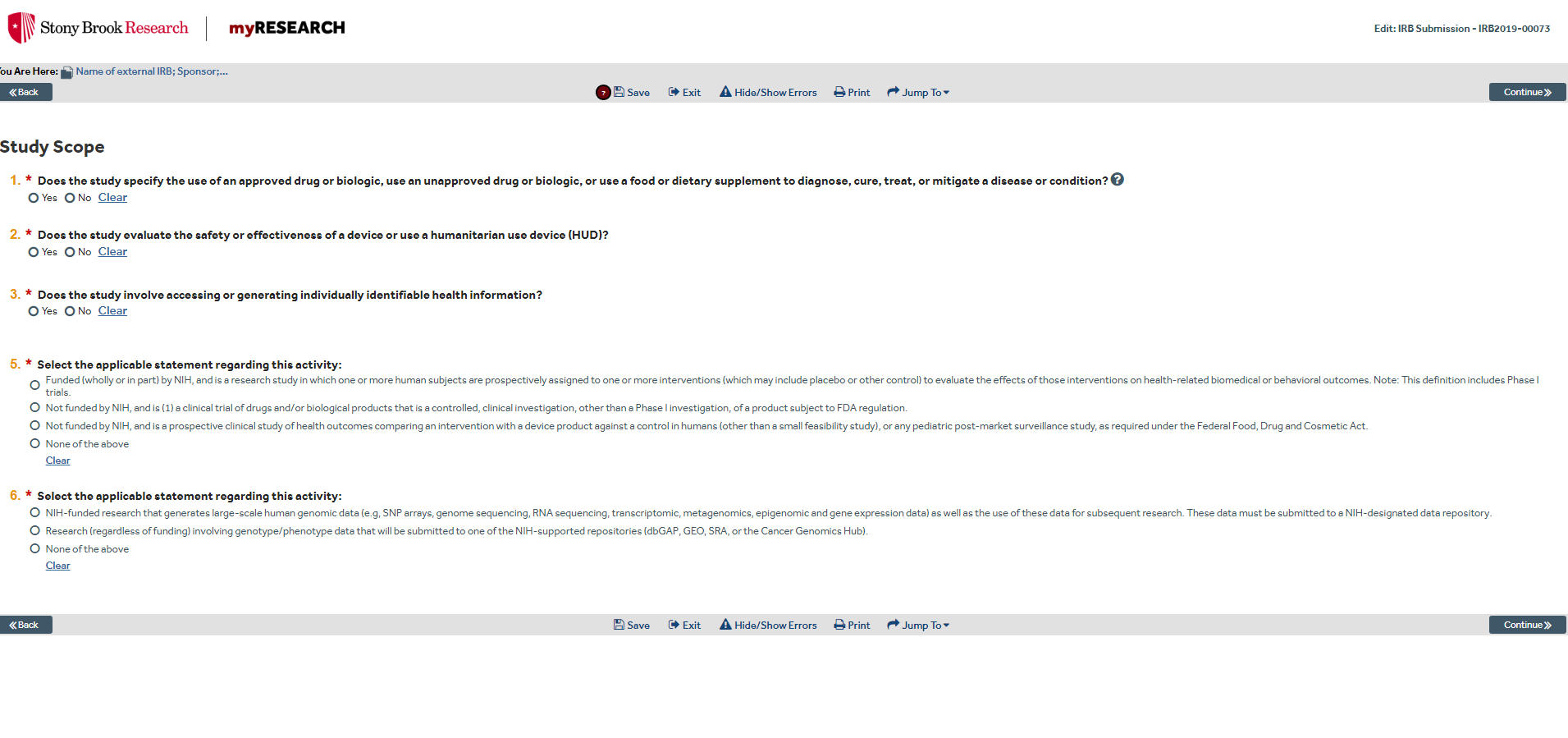 Step 1 Page 6: Drug Information
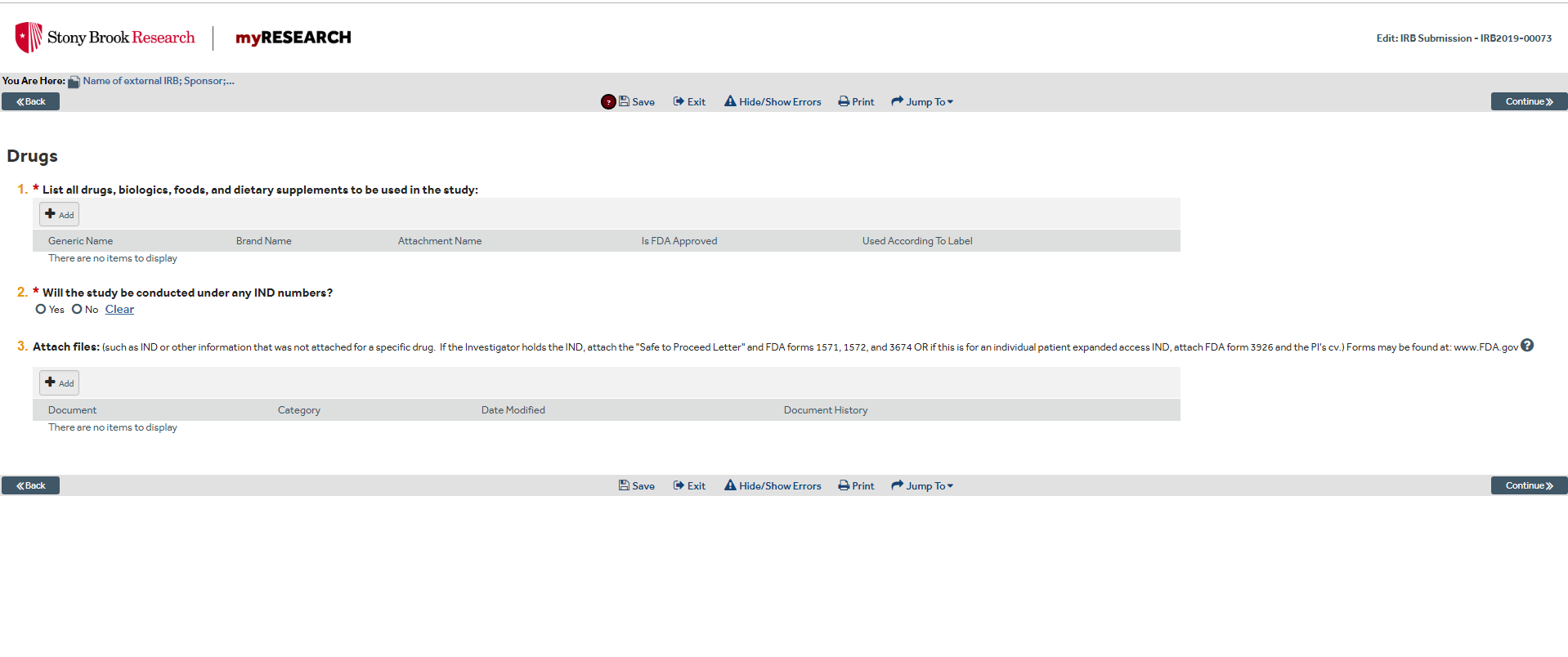 #1. Click ‘add’ for pop up window to add all study items
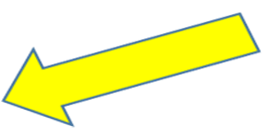 #2. Window will pop up to add IND information (number and holder)
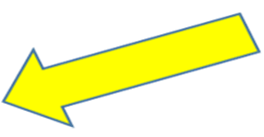 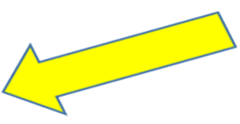 #3. Only attach listed forms if the INVESTIGATOR holds the IND
Step 1 Page 7: Final Page
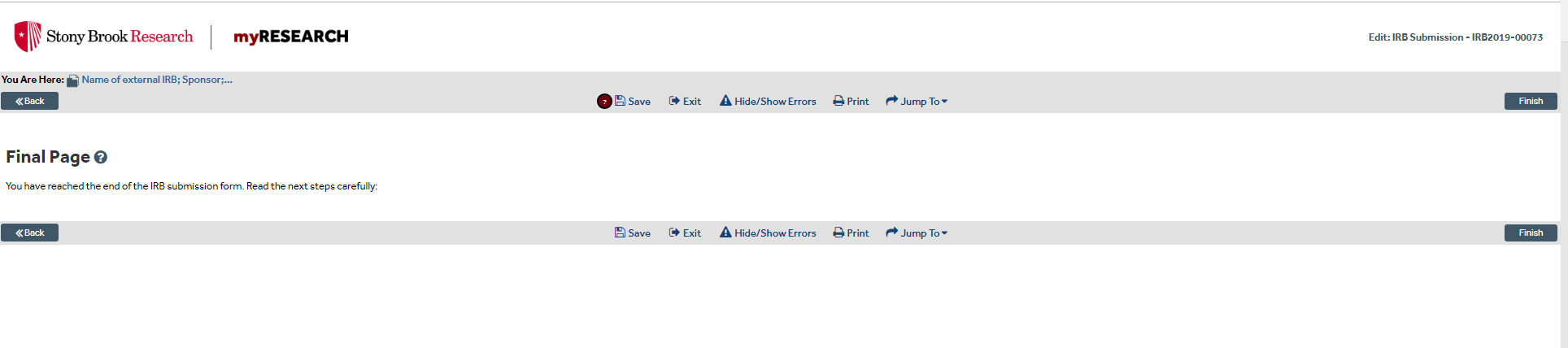 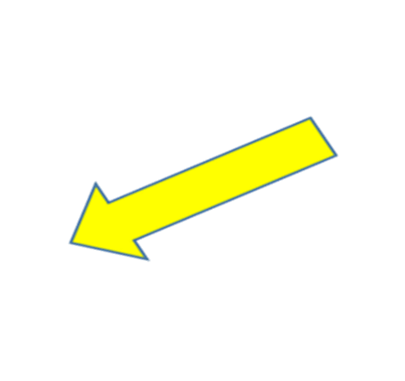 Click FINISH and move on to STEP 2
Step 2 Page 1: Add Local Site Information
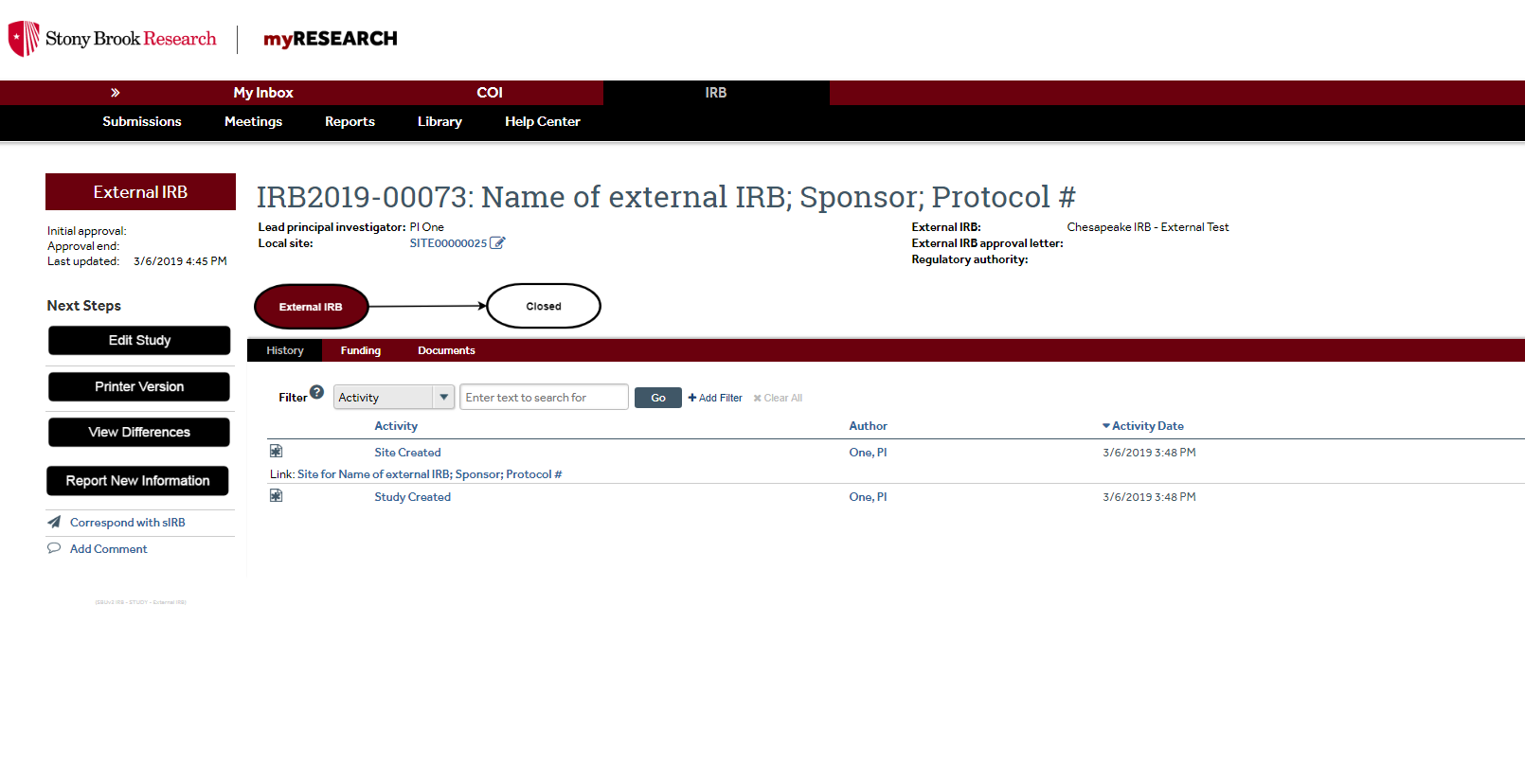 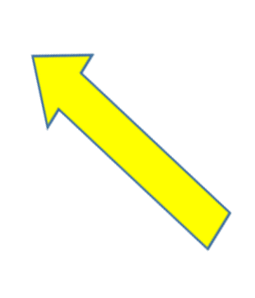 **MUST click to add local site information or will be unable to submit
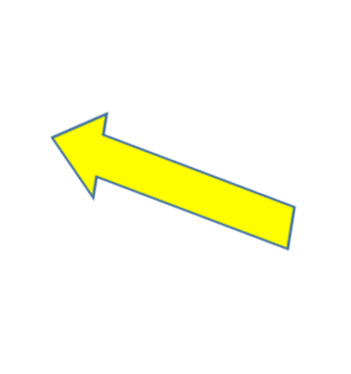 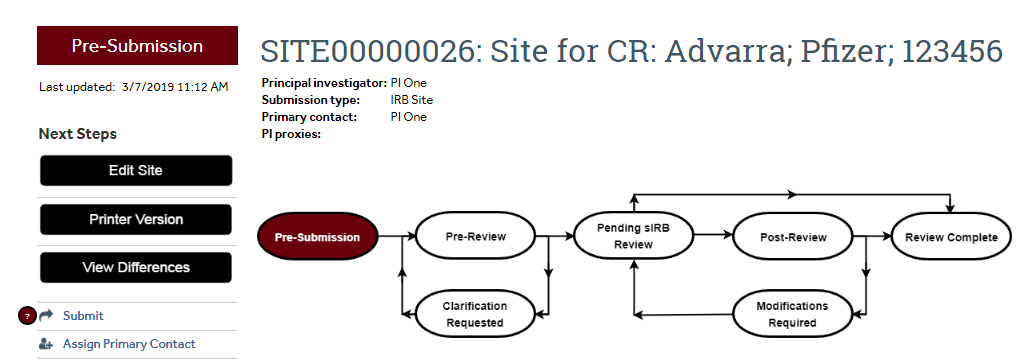 EDIT site
Step 2 Page 2: Basic Information
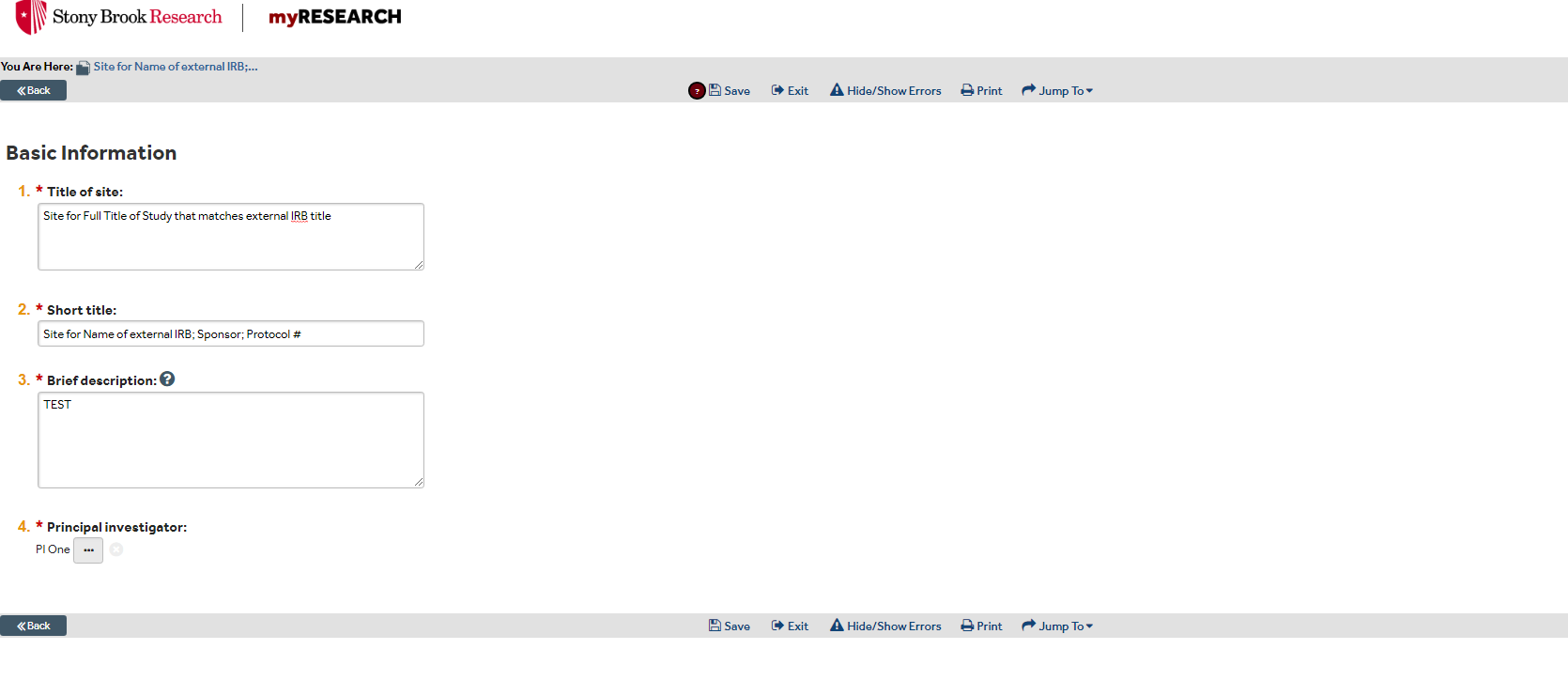 This is duplicate of study information, Titles will auto populate from previous screen
Step 2 Page 3: Funding
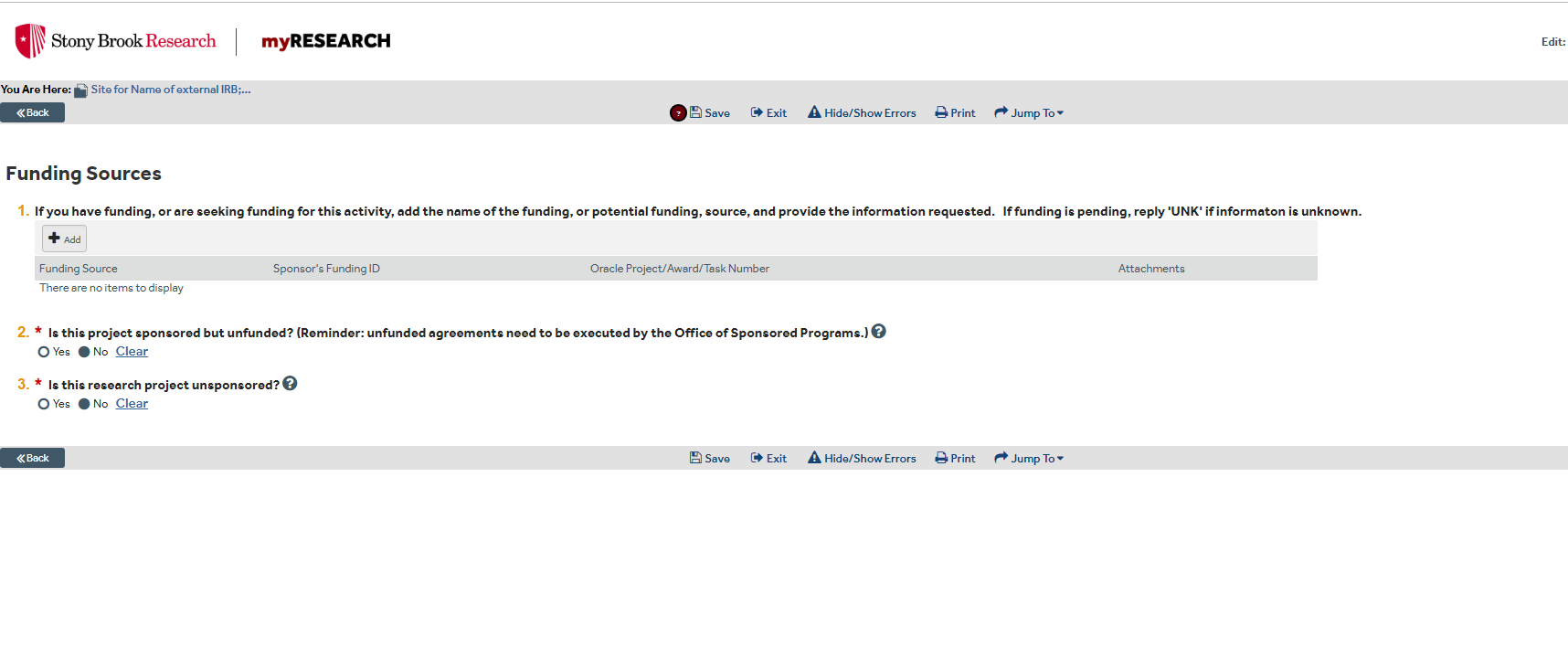 Duplicate page. Must be completed
Step 2 Page 4: Add the Study Team
Hover to see which training was completed and expiration dates to verify all training requirements have been met.
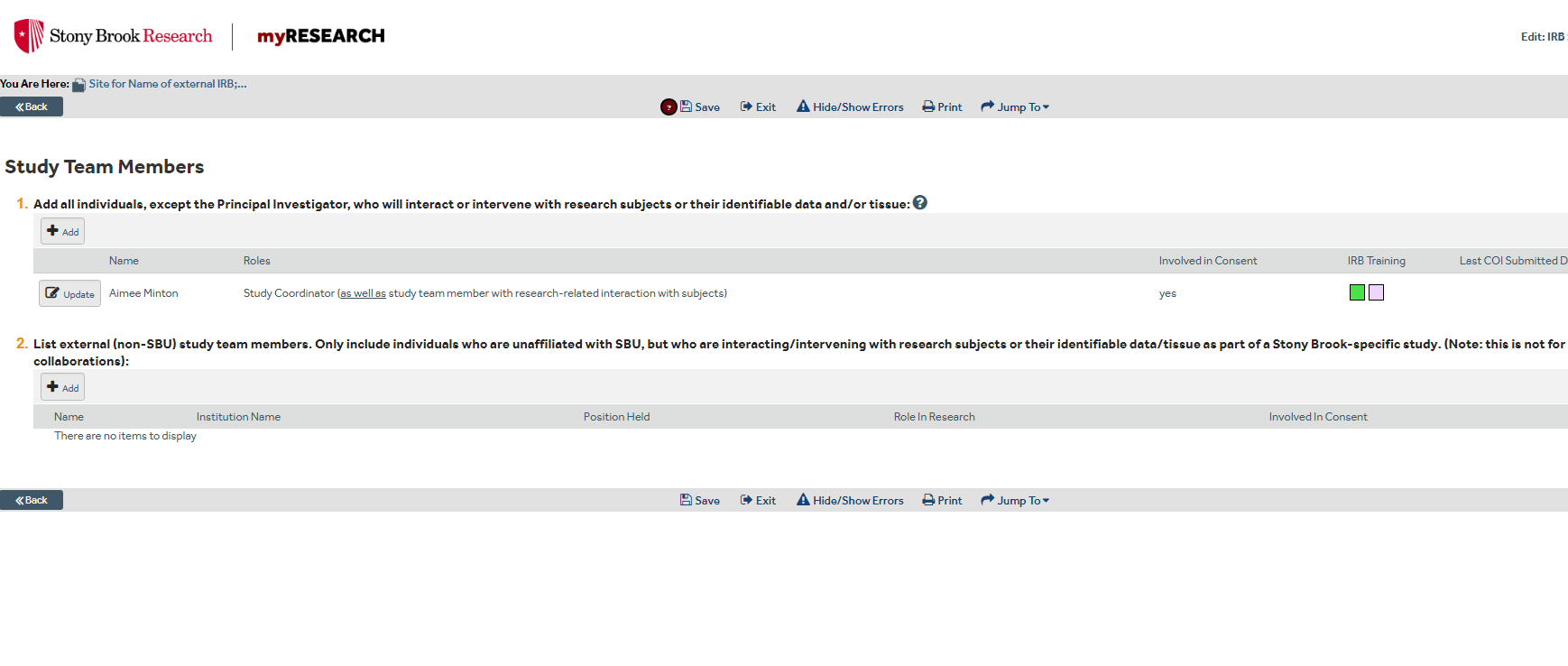 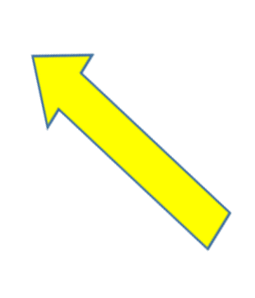 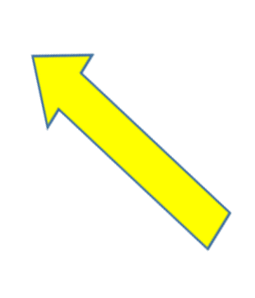 Click to add study team members and define their role.
Step 2 Page 5: List all NON SBU Research Locations
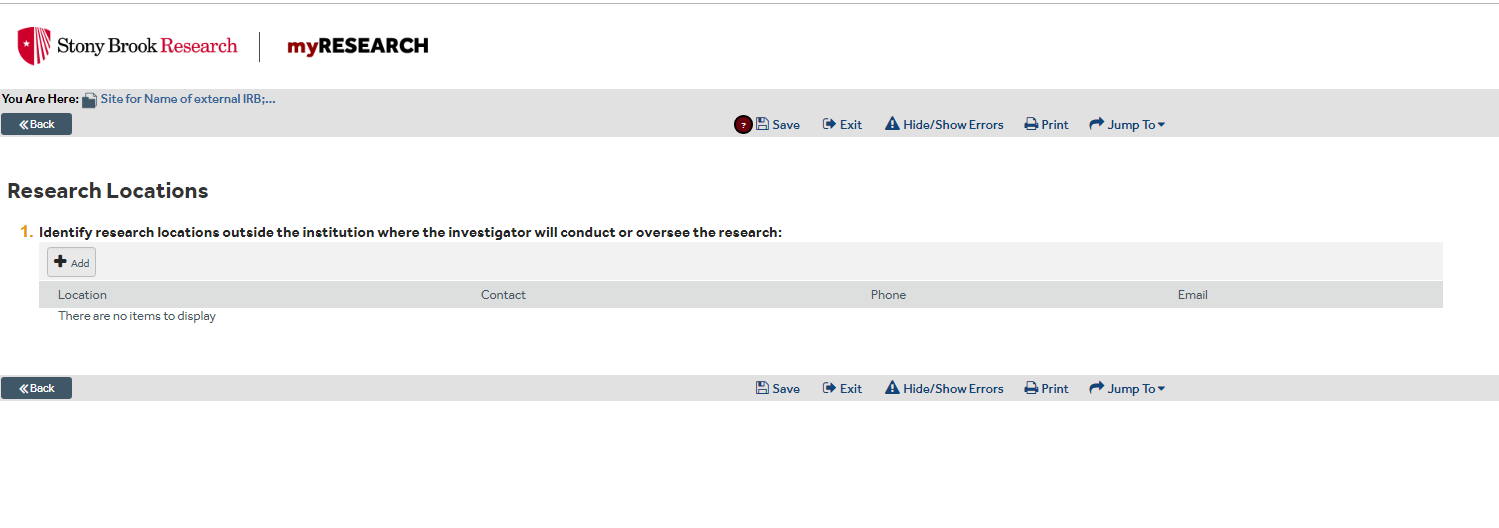 Step 2 Page 6: Add Stony Brook Documents
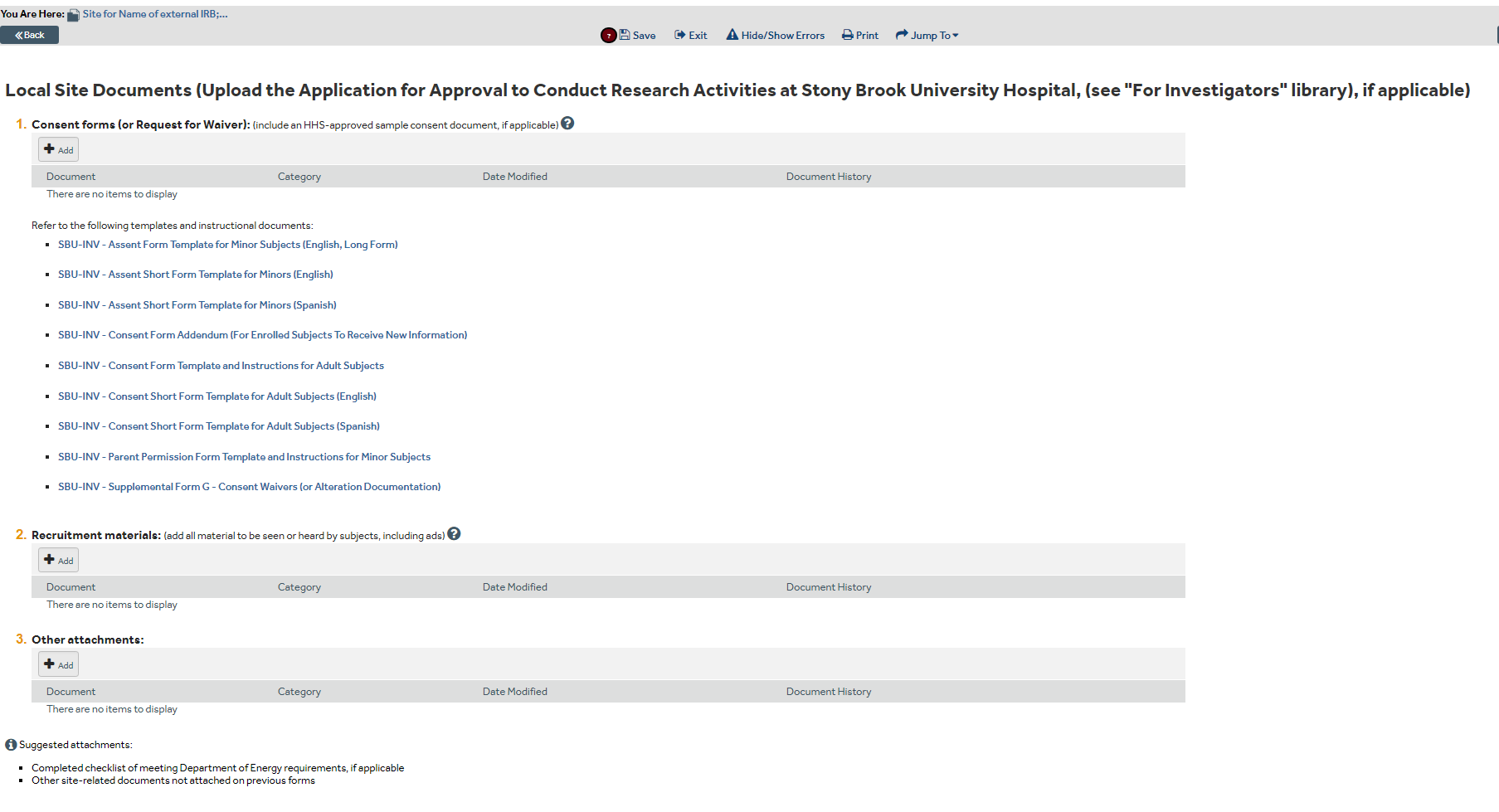 Consents, recruitment materials, I/E Checklist, etc.
Step 2 Page 7: FINAL PAGE - Ancillary Reviews
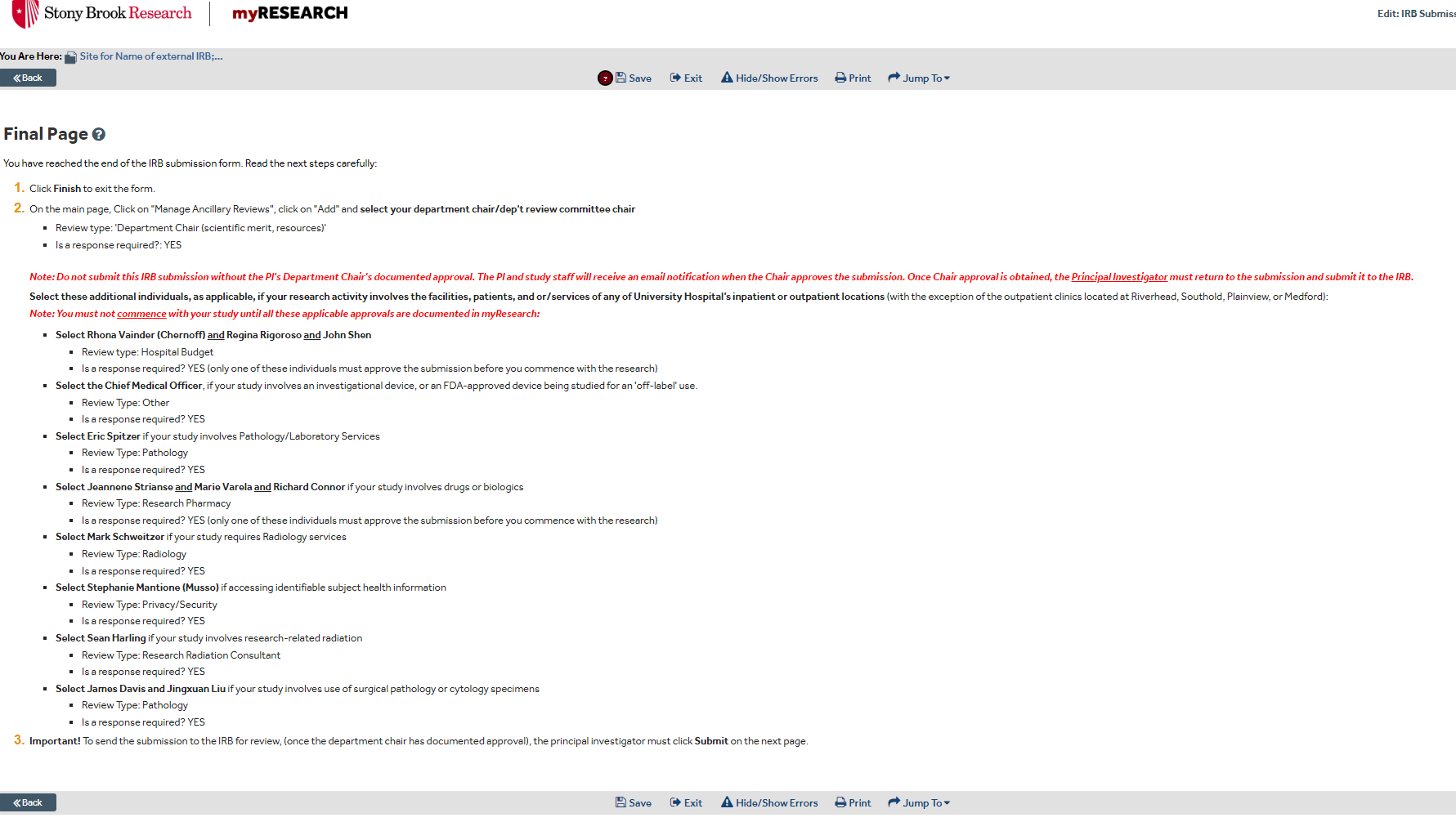 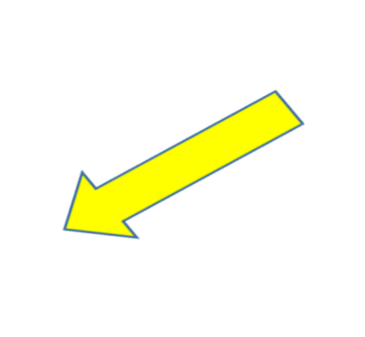 Determine Required Ancillary Reviews that apply to the project and request on next two screens.
Step 2 Page 8: Navigate to Ancillary Review and Submission Page
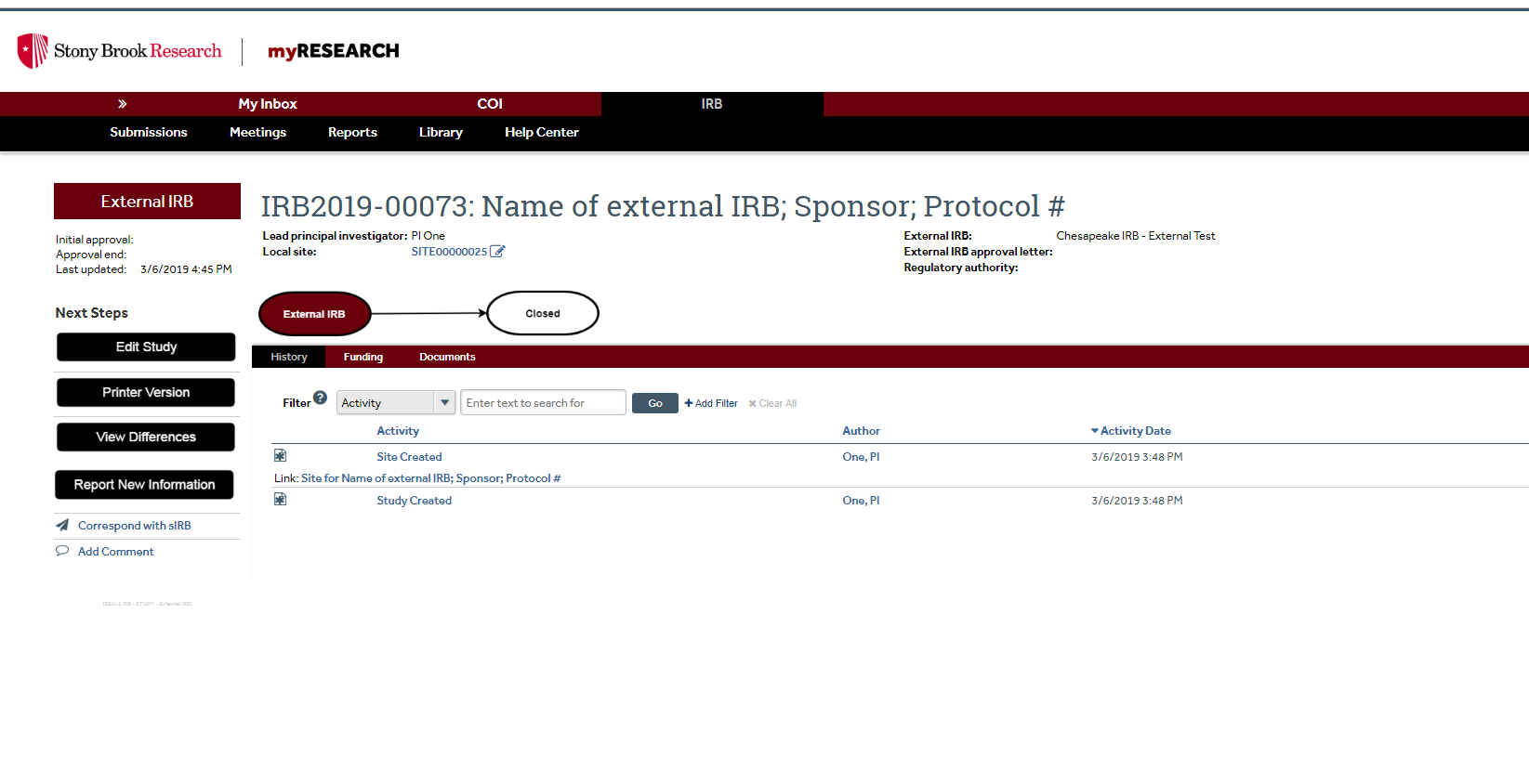 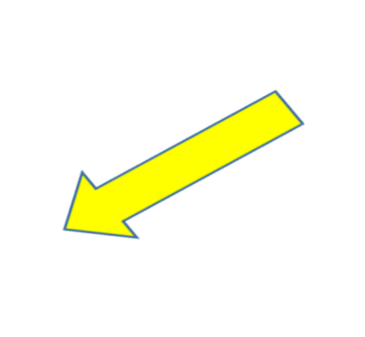 **If not automatically routed to manage ancillary review/submission page, MUST click on Link.
Step 2 Page 9: Manage Ancillary Reviews and Submit Project
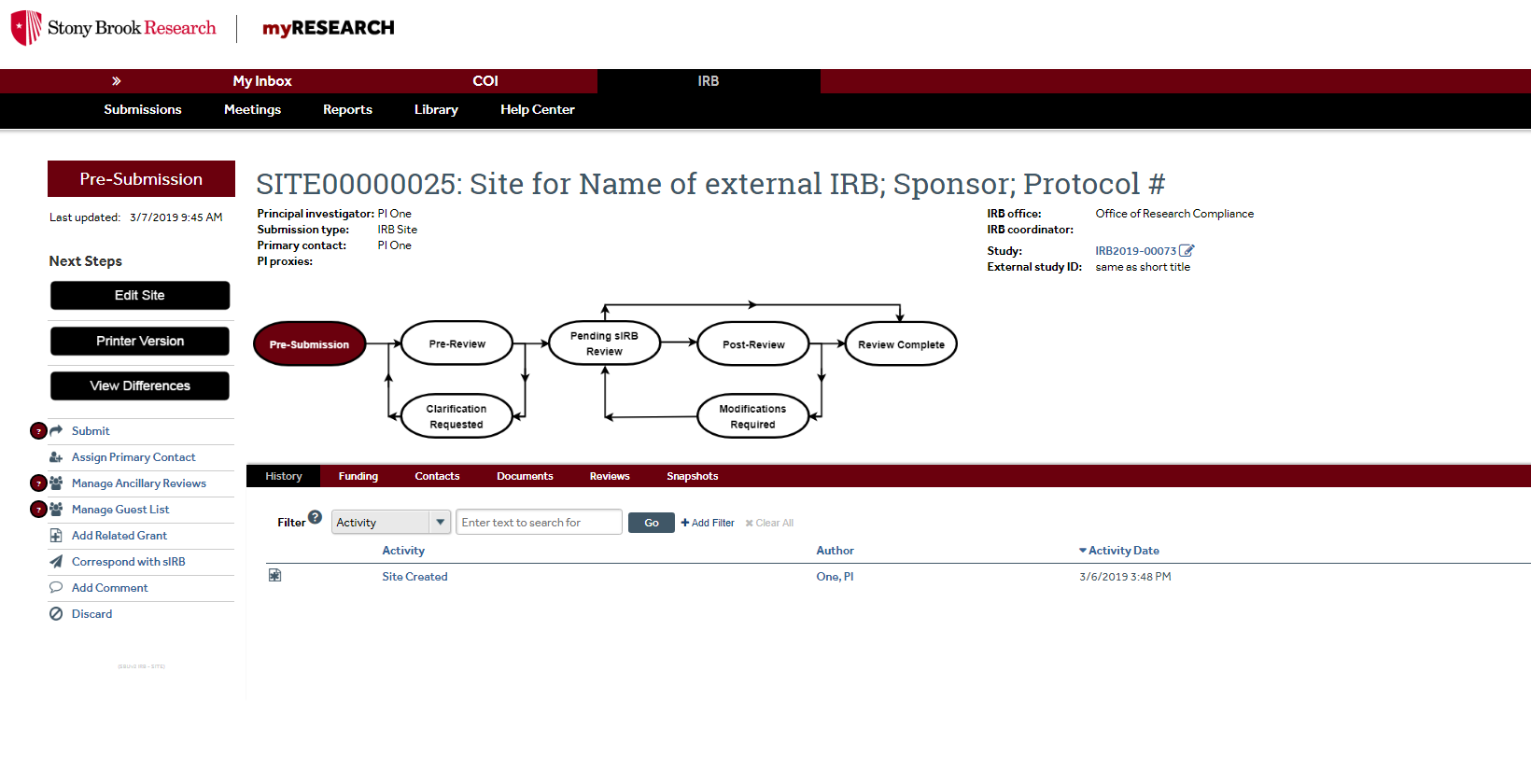 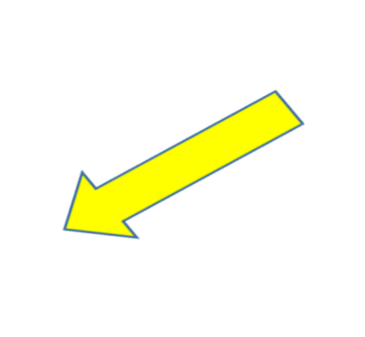 STEP 2: Once Department Chair has approved the package, Submit to the IRB
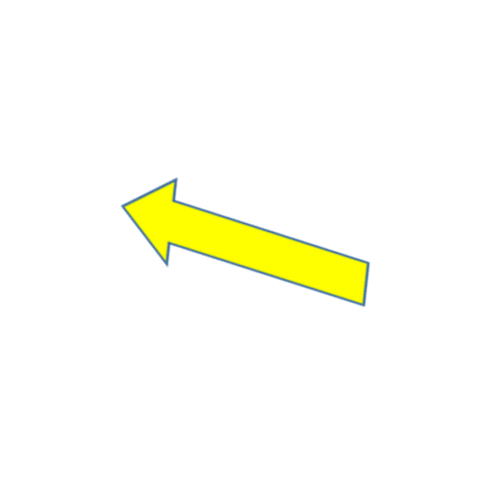 STEP 1: Add all necessary ancillary reviews.
Step 2 Page 10: Success! Study has been submitted to the IRB
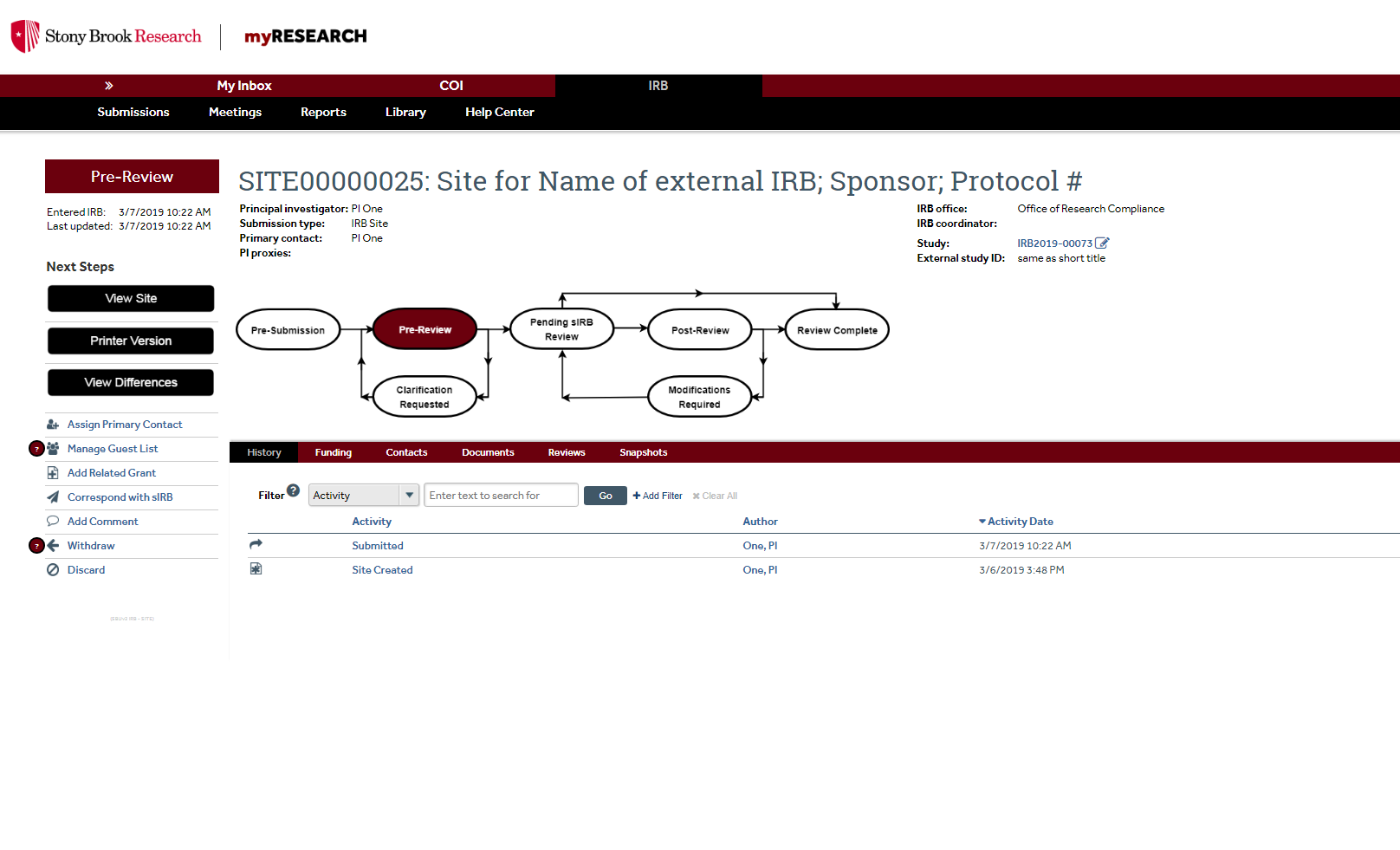 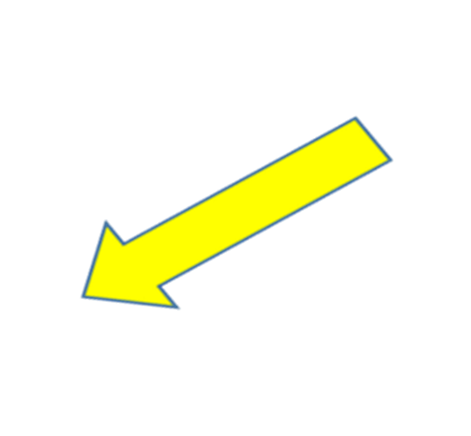 If Pre-Review box is highlighted study has been successfully submitted to the IRB